JUDUL PPT YA BUKAN ANIME
NAMA KALIAN INI, BUKAN NAMA HUSBU/WAIFU
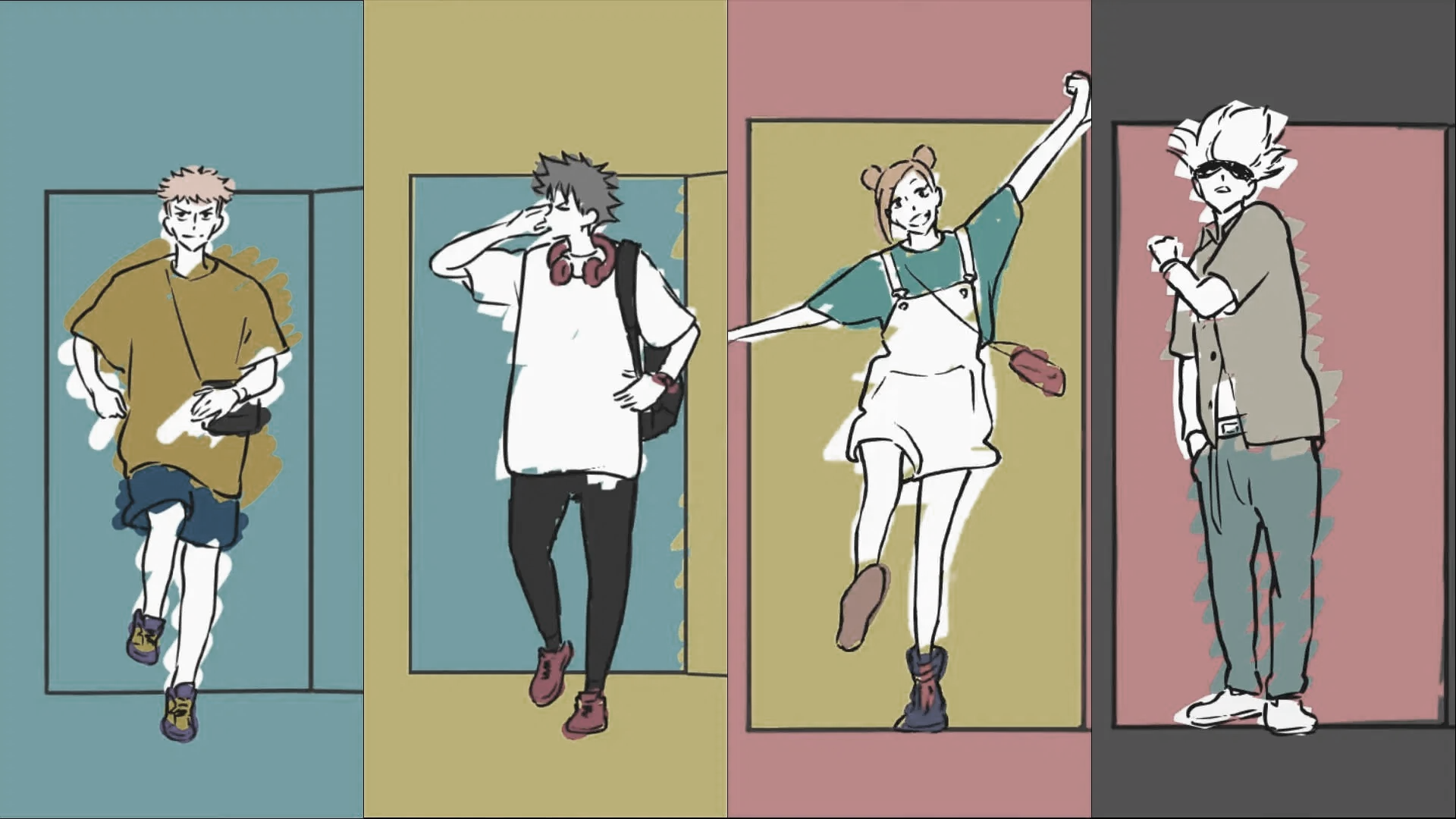 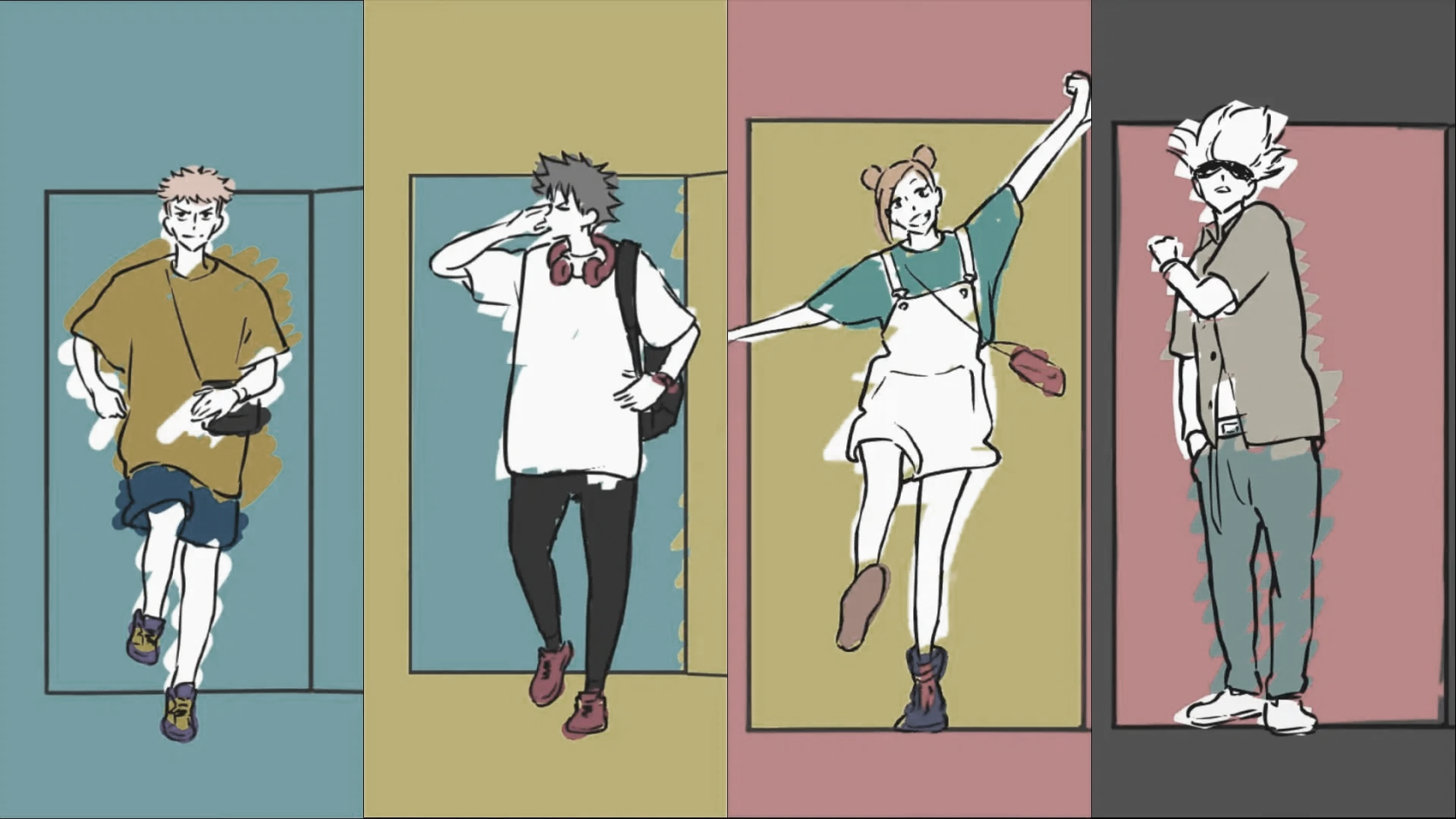 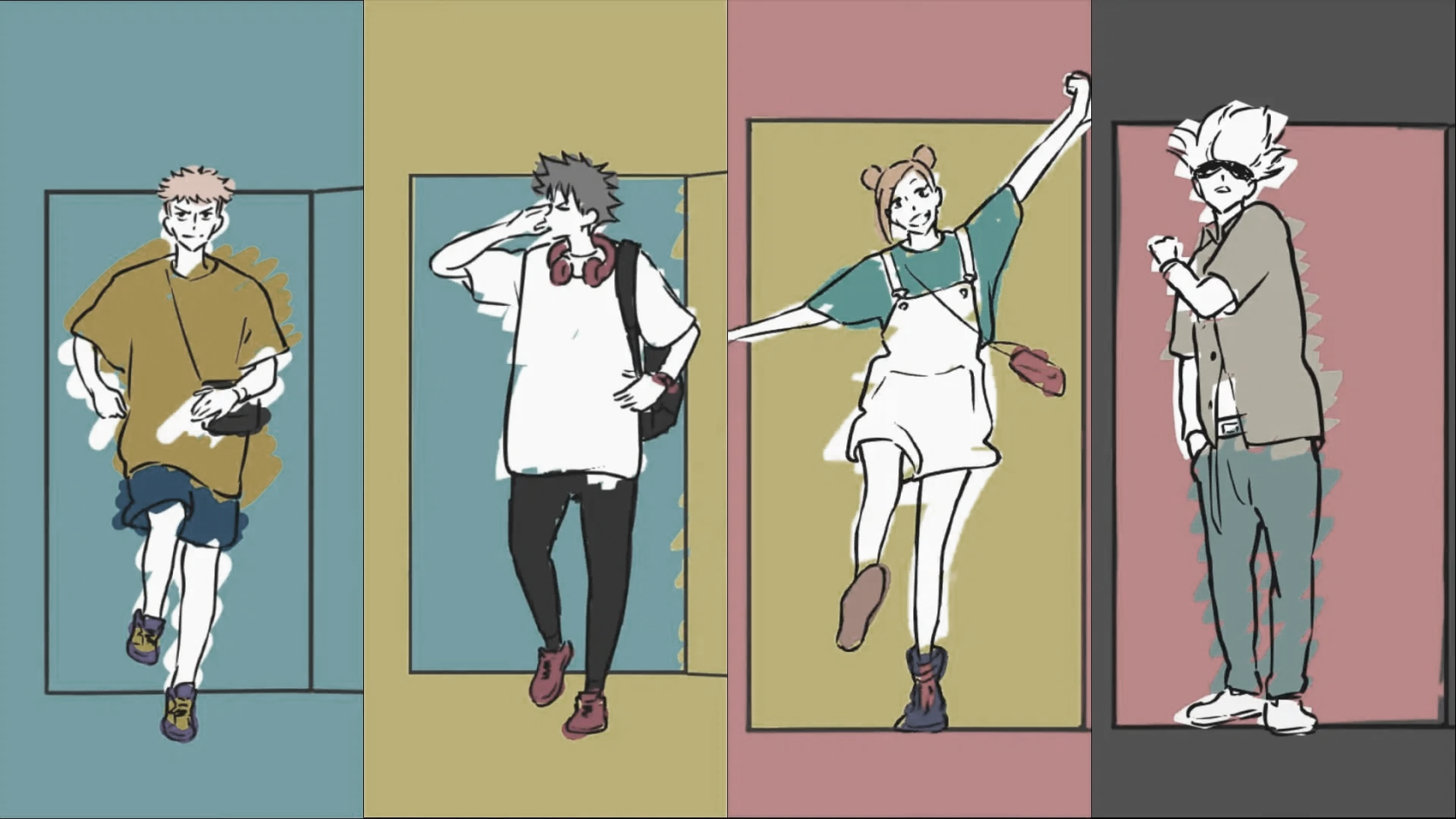 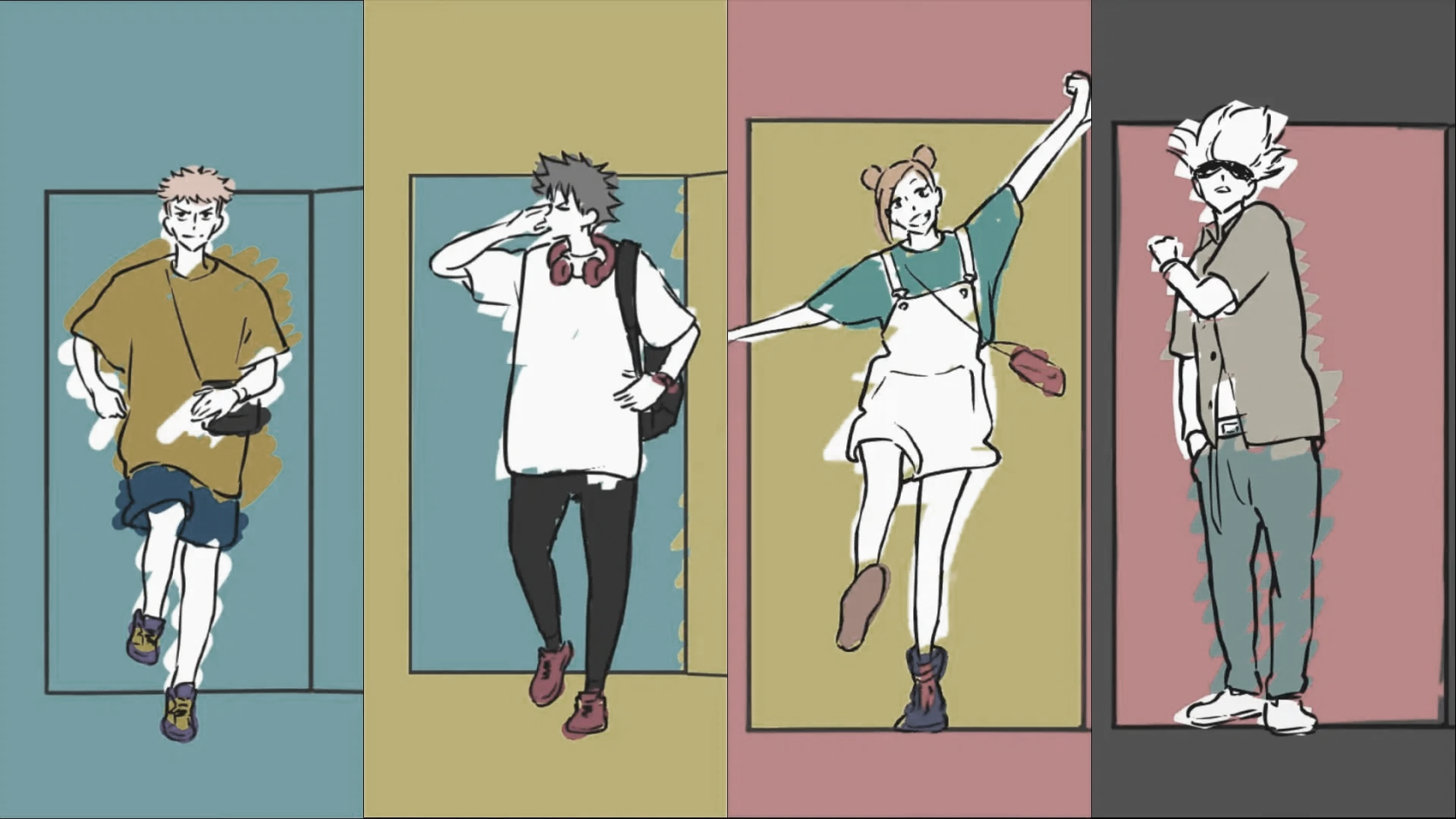 THANKS FOR ATTENTION
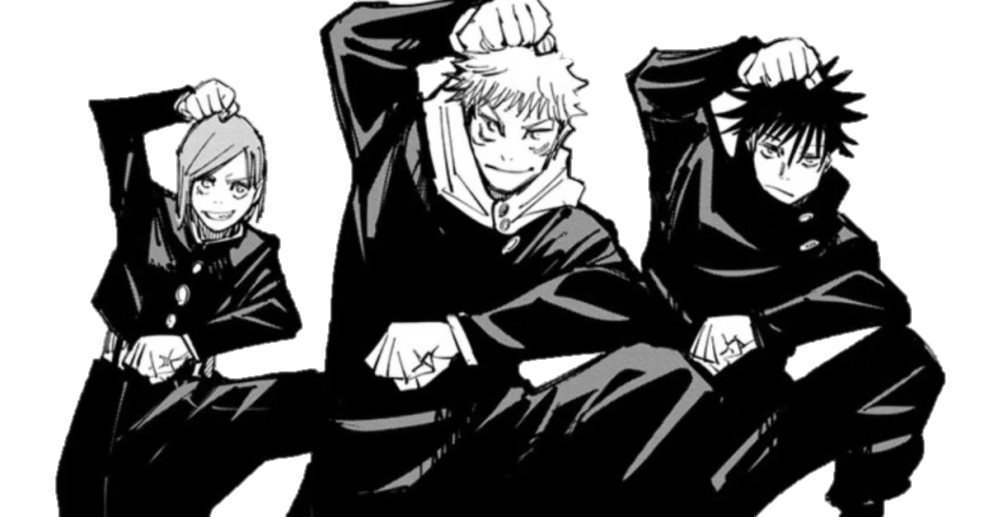 NOTE:
Use these PPT for yourself, don’t sell it to other website.

Gunakan PPT tersebut untuk dirimu sendiri, jangan jual ke website.
HUSBU SAYA TOGE INUMAKI WKWKWKWKWK